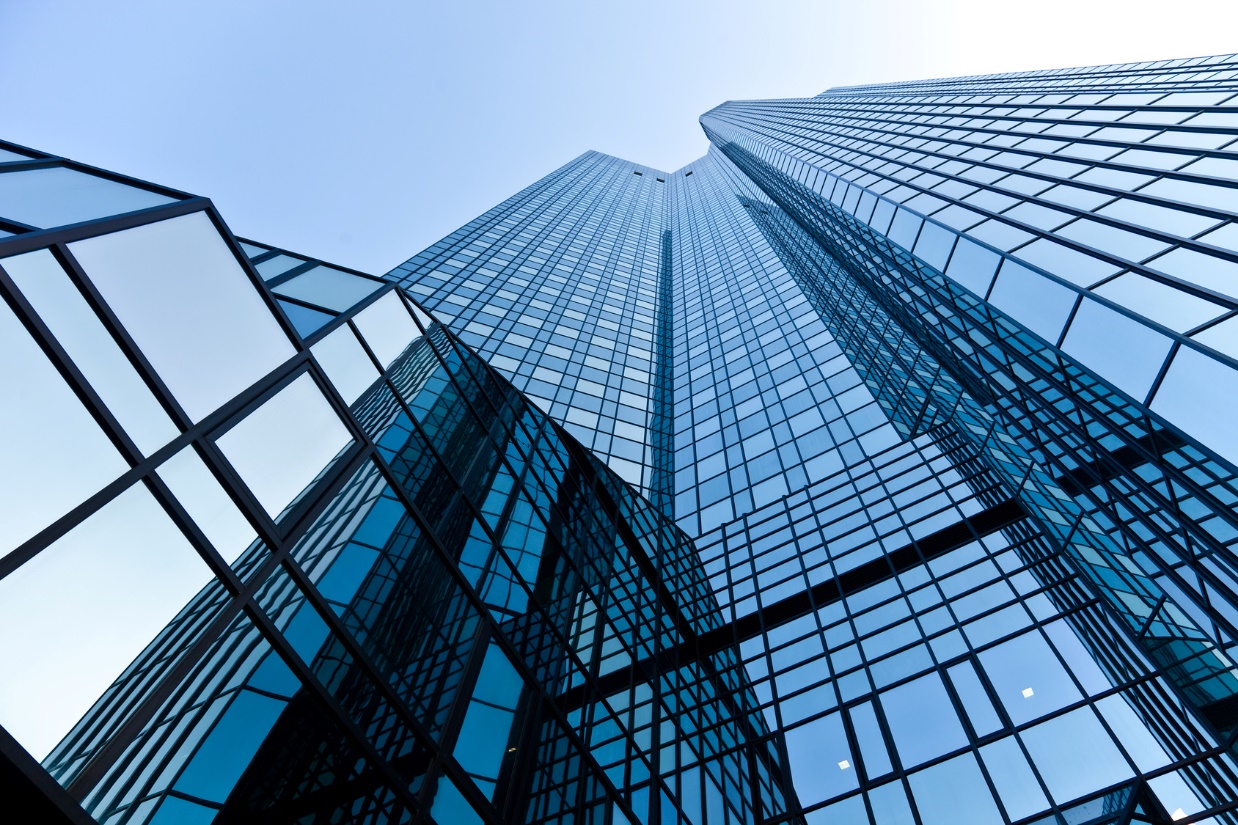 Ambassadors meeting
Solucom at a glance
2014/15 full-year results and Solucom 2020 strategic planInvestors' meeting - 3 June 2015
Governance
Tiphanie BORDIER

Chief  Financial Officer
Patrick HIRIGOYEN

COO and Member of the Management Board
Pascal IMBERT

Chairman of the Management Board
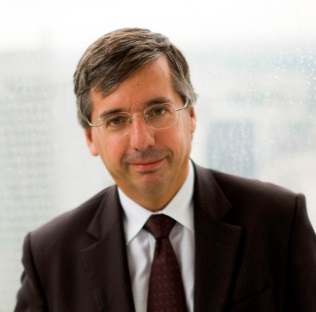 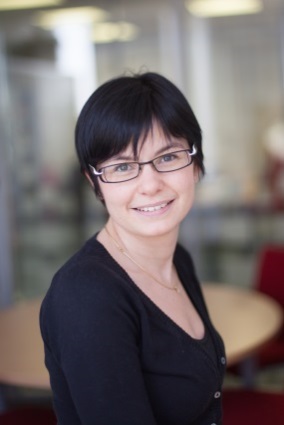 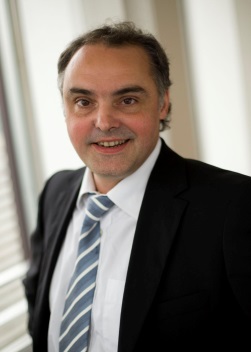 Solucom at a glance
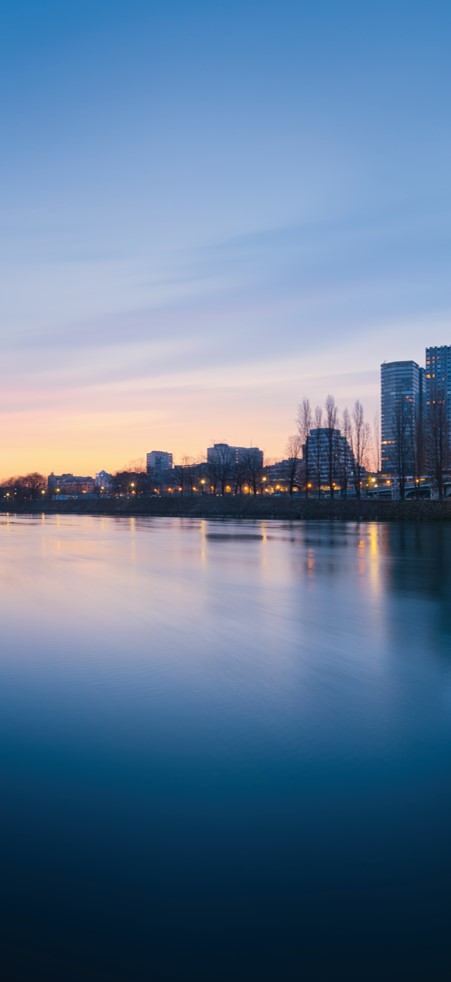 25-year track record

1,500 employees








Listed on the Euronext index since 2000
Specialised in management and IT system consulting


Company clients rank among the top-200 major companies and local authorities operating in all industries




Company mission: to successfully carry out the corporate transformation projects of our clients
3
Contents
►
1. 2014/15 full-year results
2. 2014/15 key events
3. New strategic plan: Up 2020
4. 2015/16 outlook
Strong 2014/15 growth: +15%
Growth of 15% in full-year revenues

of which +11% like-for-like(1)

full-year growth objective easily surpassed
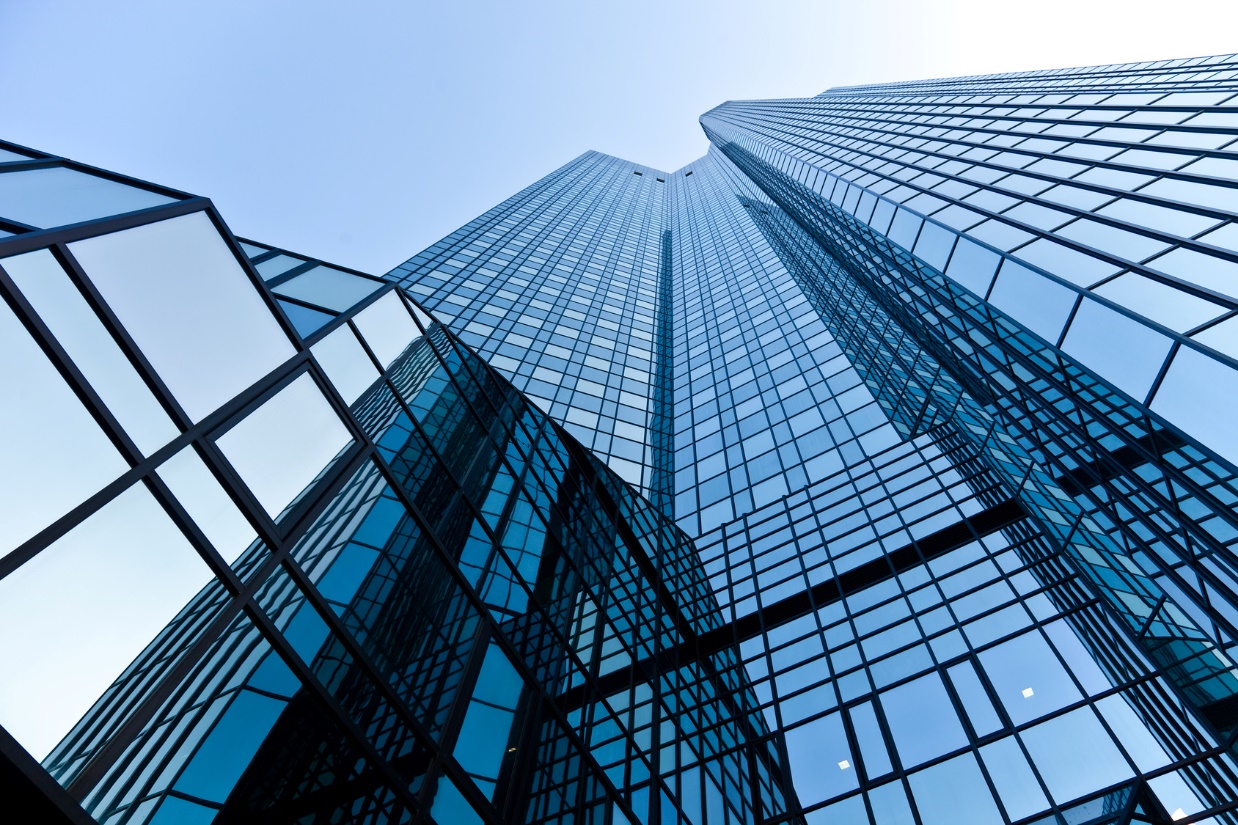 Reported
June 2014 
growth target
Nov  2014 growth target
Revenues
> 8%
> 12%
+15%
(1) Excluding :	Lumens Consultants (consolidated since 01/12/13)
     		Trend Consultants (consolidated since 01/01/2014)
		The industrial division of PEA Consulting (consolidated since 01/10/2014)
     		Audisoft Oxéa (consolidated since 01/11/14)
		Hudson & Yorke (consolidated since 01/03/15)
5
Solid operating indicators
At 31/03/2015
Occupation rate

Average daily rate

Backlog


Headcount
83%
stable on 2013/14 levels


up 0.7%



visibility still limited


up 14%
€718
3.3
months
1,514
End of year smoother than expected
[Speaker Notes: Message Atterrissage T3 à faire passer]
Operating margin growth at top end of forecast range
% change
2014/15
Consolidated FY figures at 31/03 (€m)
2013/14
cv
163.1
141.6
+15%
Revenues
21.1
18.2
+16%
Operating income on ordinary activities
Ebit margin
12.9%
13.0%
Operating income
20.4
17.7
+15%
Group share of net income
12.6
10.9
+15%
Net margin
7.7%
7.7%
Solid cash generation
Consolidated FY figures at 31/03 (€m)
2013/14
cv
2014/15
Gross cash flow margin
14.5
11.7
Change in WCR
0.0
(1.0)
14.6
10.6
Cash flow from operations
Net cash flow from investments
(6.5)
(5.9)
(6.9)
(5.2)
- of which acquisitions
(1.5)
(2.2)
(1.5)
Net cash flow from financing operations
    - of which dividends
(1.6)
(1.6)
6.1
1.9
Change in cash and cash equivalent
Net cash position enhanced after financing of acquisitions
Consolidated audited figures at 31/03/15 (€m)
Non-current assets 
(of which goodwill: 48.0)
Shareholders' equity
72.9
54.9
Current assets 
(excluding cash)
62.2
Long-term liabilities 
(of which financial liabilities: 3.2)
12.0
Current liabilities 
(of which financial liabilities: 0.4)
Cash
26.2
58.4
Assets
Liabilities
 Net cash €22.6m
    vs. €16.6 at end-March 2014
Allocation of share capital at 31/03/15
Treasury  stock
1.3%
Number of shares
   4,966,882 (no potential dilution)

Dividend to be propsed at the 22 July 2015 AGM
	€0.39 per share (+18%)
Free Float
40.7%
Founding shareholders and company directors
52.8%
Employees
5.2%
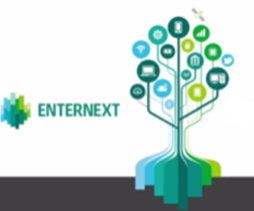 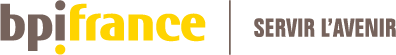 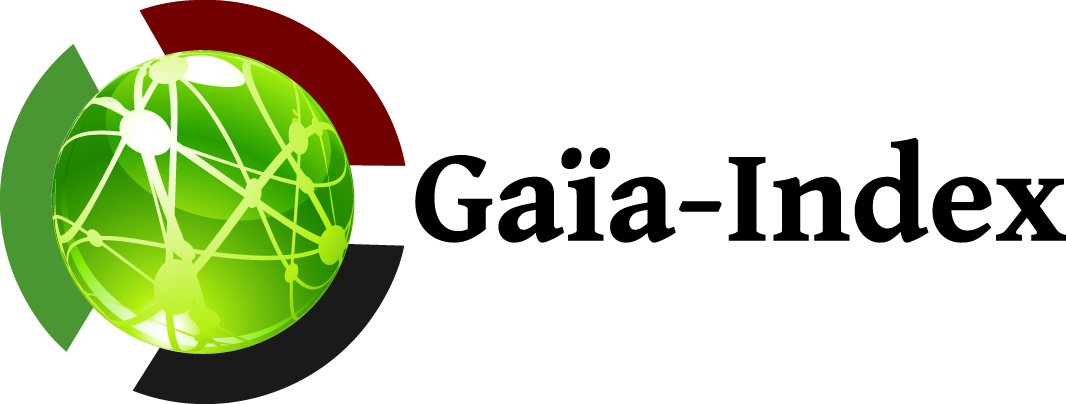 Tech 40
Entreprise innovante
10
Trends in Solucom's share-price performance (since 1 January 2014)
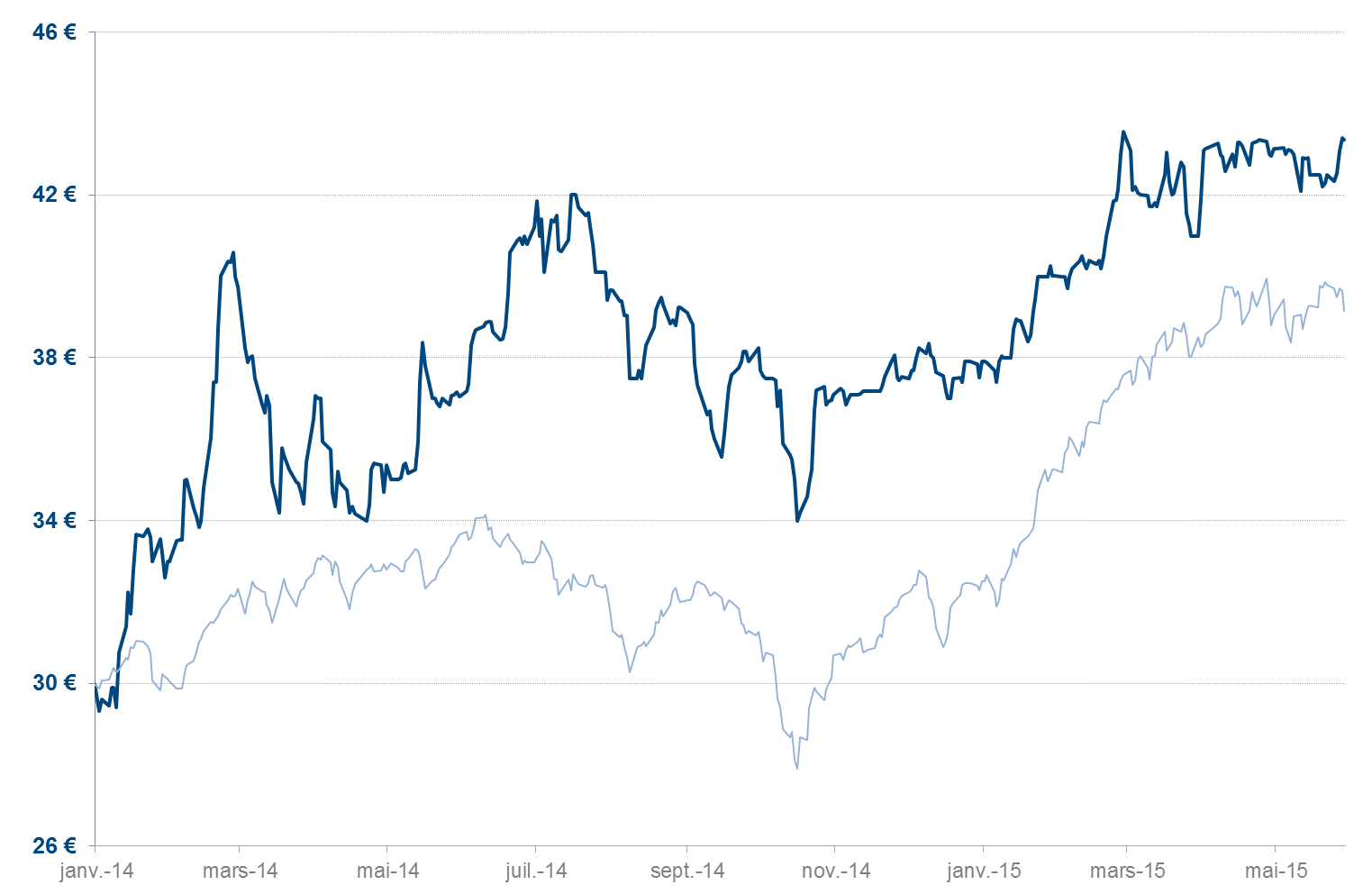 Solucom data at 29/05/15
+ 14%
Share-price performance since 01/01/15
Average liquidity
(Average daily trading volumes on a 12-month sliding scale at 01/01/14 - Source: Euronext at 30/04/15)
Solucom
€43.35 
+ 45%
€105,005
CAC MID & SMALL INDEX*
+31%
* CAC MID & SMALL adjusted to the Solucum 31 December 2013 share price.
Contents
1. 2014/15 full-year results
►
2. 2014/15 key events
3. New strategic plan: Up 2020
4. 2015/16 outlook
[Speaker Notes: Convey simple messages]
A successful year for Solucom in terms of Human Resources
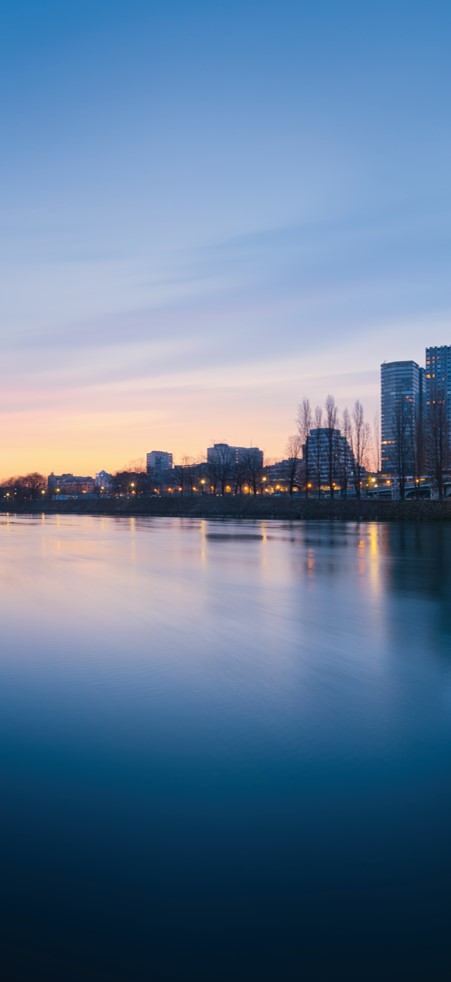 Full-year recruitment-plan objectives fulfilled
         more than 300 staff hirings
  Churn rate still low at 10%         normal range: 12-15%
2015 awards
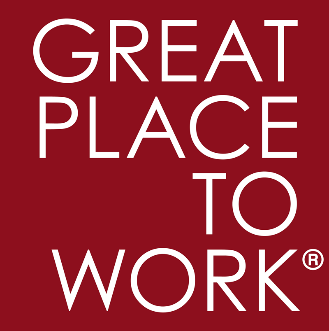 13
[Speaker Notes: Full-year recruitment-plan objectives fulfilled:
sourcing percentage of hirings from commercial colleges and engineering schools (little change on year-earlier levels)- increase in number of hirings recruited via internet and social networks, vs.......(no info from HR)- hiring trends rom schools:  group 1-2 / vs. 3-4 (little change on year-earlier levels)- competition keener with strong comeback of auditing firms and the appeal of players in the digital sector (start-ups…)


351 staff hirings - 38 at end of PE = source: HR statistics
Churn rates of our direct competitors and the "big four": no details but it would seem that these average around 20%]
Growth momentum driven by all our client accounts
Top 20 clients 2014/15
11%
ENGIE
11%
EDF
8%
LA POSTE
Local  authorities
Telcos
6%
CREDIT AGRICOLE
5%
SNCF
6%
1%
TOTAL
Banking - Insurance
6%
BANQUE DE FRANCE
4%
30%
3%
BNP PARIBAS
3%
THALES
Industry- Energy Utilities
3%
AIR LIQUIDE
Services - TransportDistribution
2%
SOCIETE GENERALE
41%
2%
CARREFOUR
23%
2%
ALLIANZ
2%
AXA
2014/15 industry revenue breakdown
BPCE
2%
CAISSE DES DEPOTS
1%
SAINT GOBAIN
1%
1%
MALAKOFF MEDERIC
1%
POLE EMPLOI
1%
LAFARGE
Client account – tending upwards
Client account – tending downwards
Audisoft-Oxea & Hapsis: two acquisitions in France…
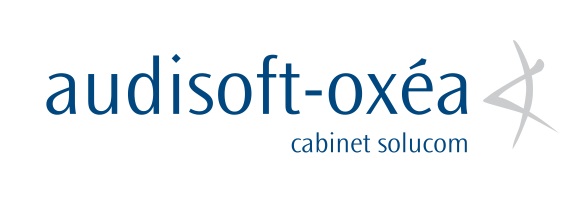 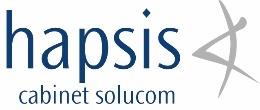 Risk-management and cyber-security consulting 31 March 2015 revenues: €4.3m
Management consulting,firm specialised in banking sector  31 March 2015 revenues: €4.5m
Acquisition features
100%-capital acquisition
financed exclusively in cash
consolidated since 1 November 2014
business assets acquisition
financed exclusively in cash
consolidated since 1 April 2015
… plus acquisition of the industrial activities of PEA Consulting
…and a first acquisition in the UK
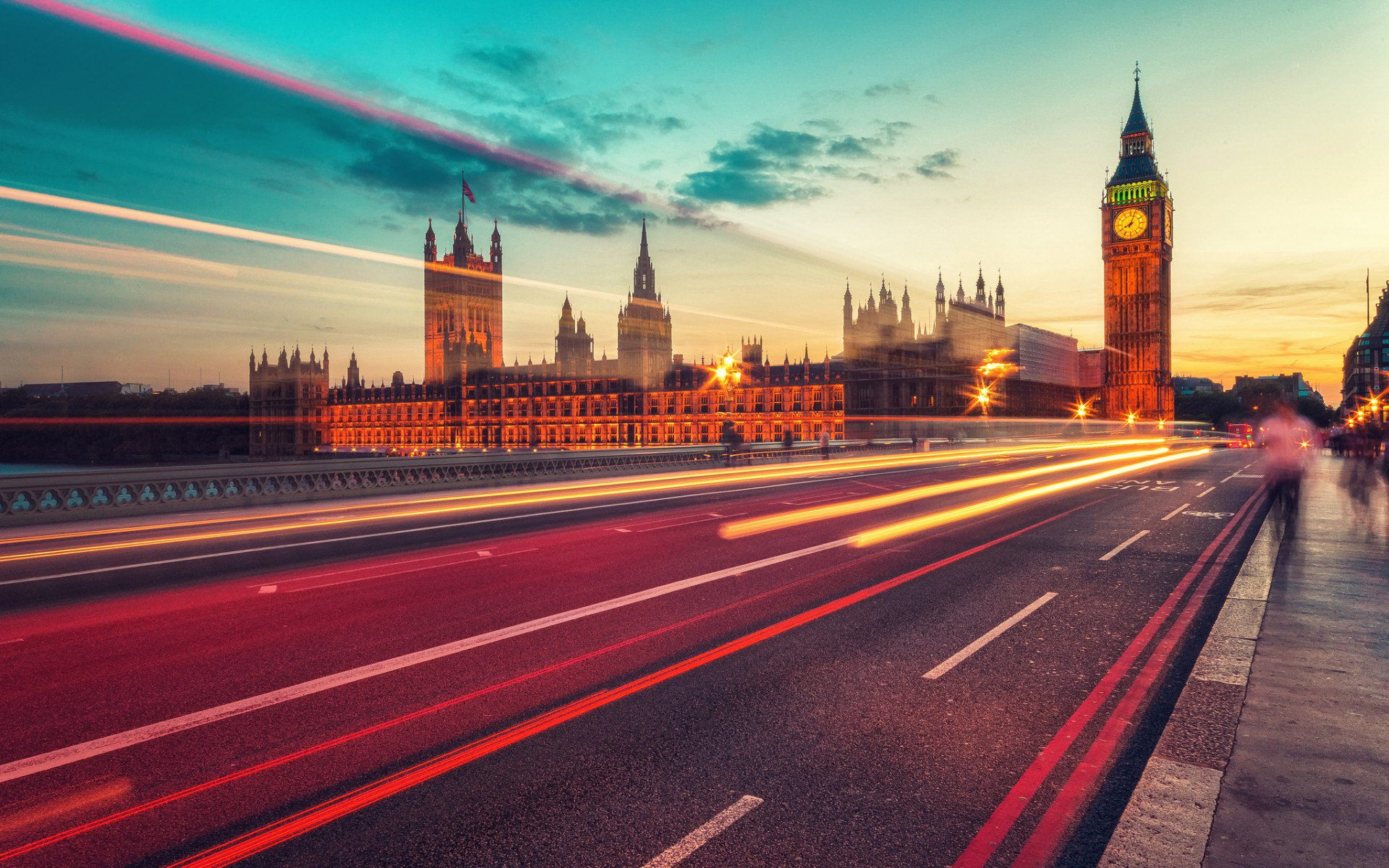 Large-scale sourcing operations
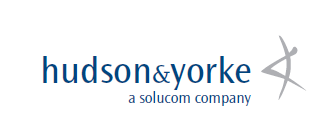 Strategic consulting in the field of information and communication technologies (ICT) 31 March 2015 revenues: £3.7m
Major clients: 

Barclays, BP, UBS, Zurich, 
Department of Energy & Climate Change
Acquisition features
100%-capital acquisition
financed exclusively in cash
consolidated since 1 March 2015
16
Solucom’s strategic plan « Solucom 2015 » is a success
35% of revenues
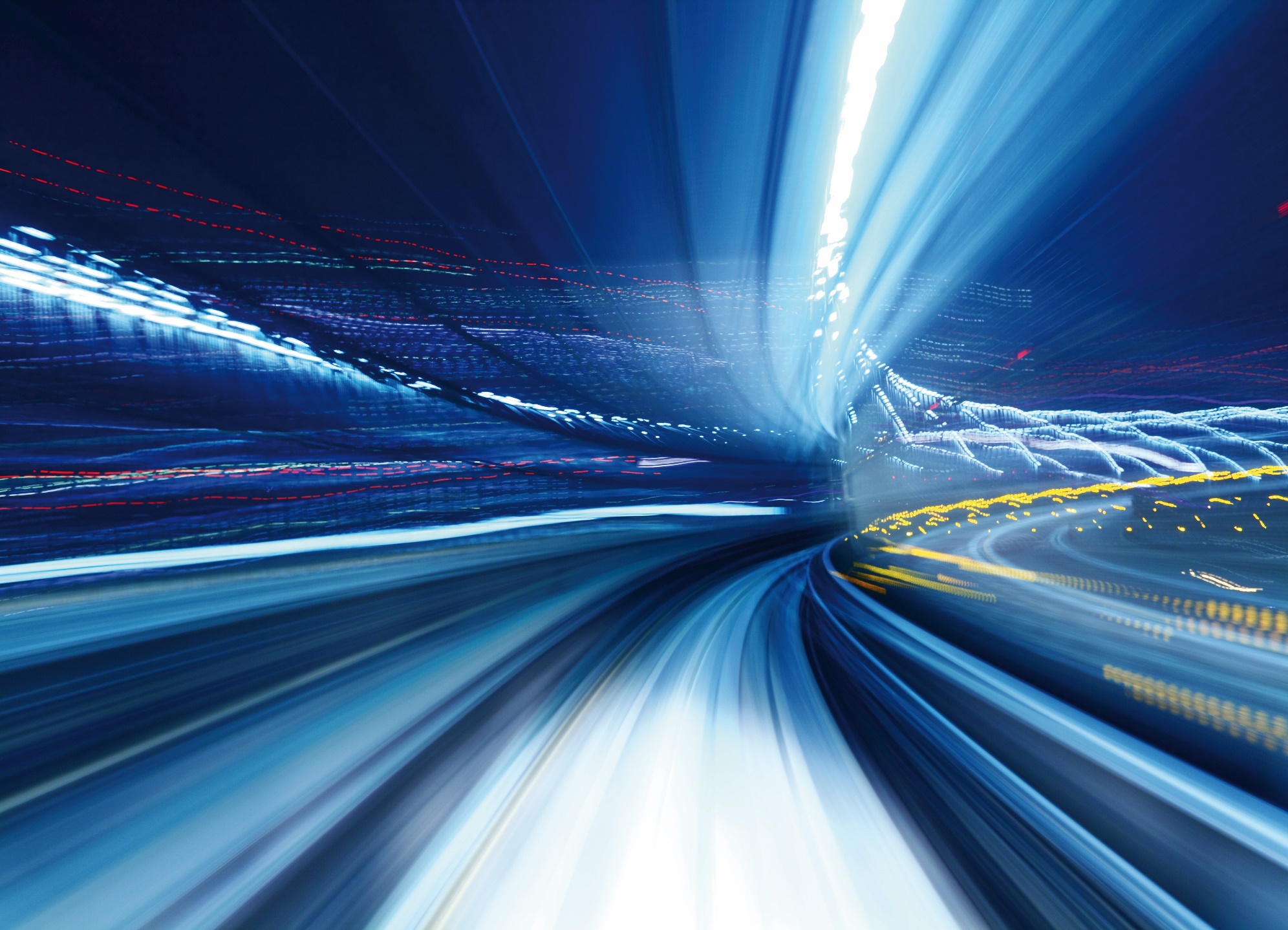 Solid footholds in new sectors of activity
Solid position secured in management 
consulting 



International expansion strategy launched



Change in size achieved over the period
Morocco
Singapore
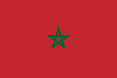 UK
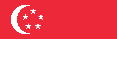 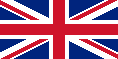 ~ 60% growth
8 acquisitions in 4 years
2nd ranking independent consulting firm in France in 2014…
	…and possibly number 1 in 2015 !
17
Solucom 2015: strategy to extract value by combining Business & Technology knowledge now in place
FACTEO – La Poste
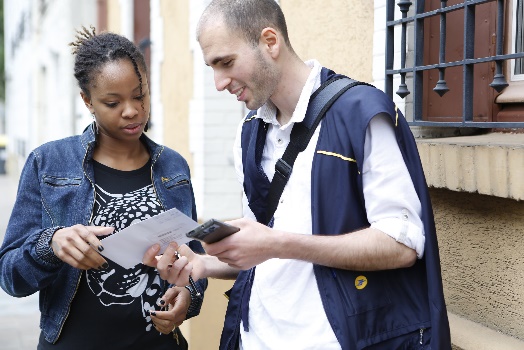 ‘Reinventing the postman profession at the digital era’
SMART ELECTRIC LYON - EDF
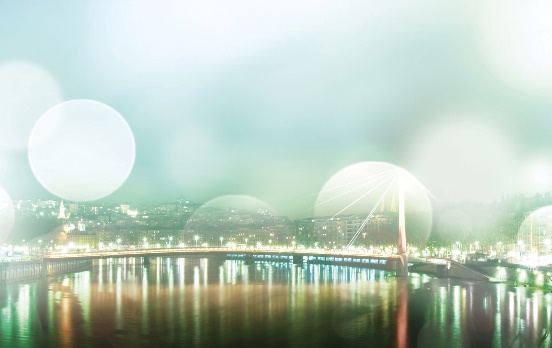 ‘Large-scale testing of future energy services’
DIGITAL WORKING – BNP Paribas
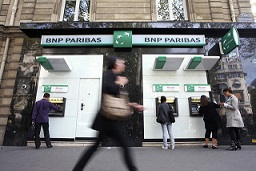 ‘Spread a digital culture within all the company teams’
Strategic strengths we can leverage for the future
Capacity to win market share

Ability to extract value by combining Business and Technology knowledge

Quality and strength of our teams

Savoir-faire in the field of external growth

Financial capacity
Contents
1. 2014/15 full-year results
2. 2014/15 key events
►
3. New strategic plan: Up 2020
4. 2015/16 outlook
2015 – 2020, the 3rd revolution now under way
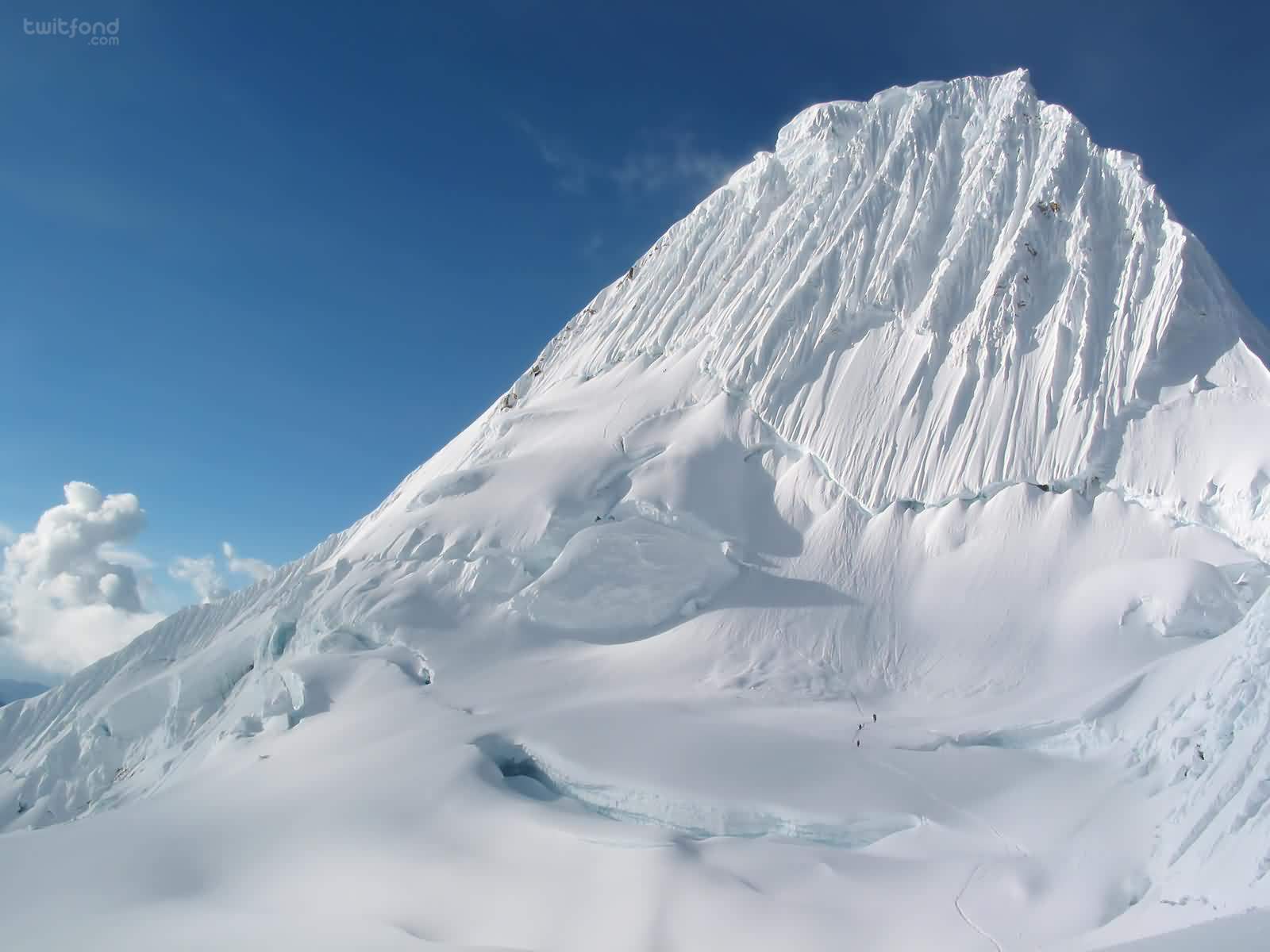 The dawning of a new age, after a period of unprecedented recession
The transformations taking place are creating a new and for the
most part unknown environment
Our clients must adapt to these changes and transform ... or else fall
into decline and disappear
 Everything to be determined in the next few years
21
19 June 2014 - Property of Solucom, reproduction is strictly prohibited
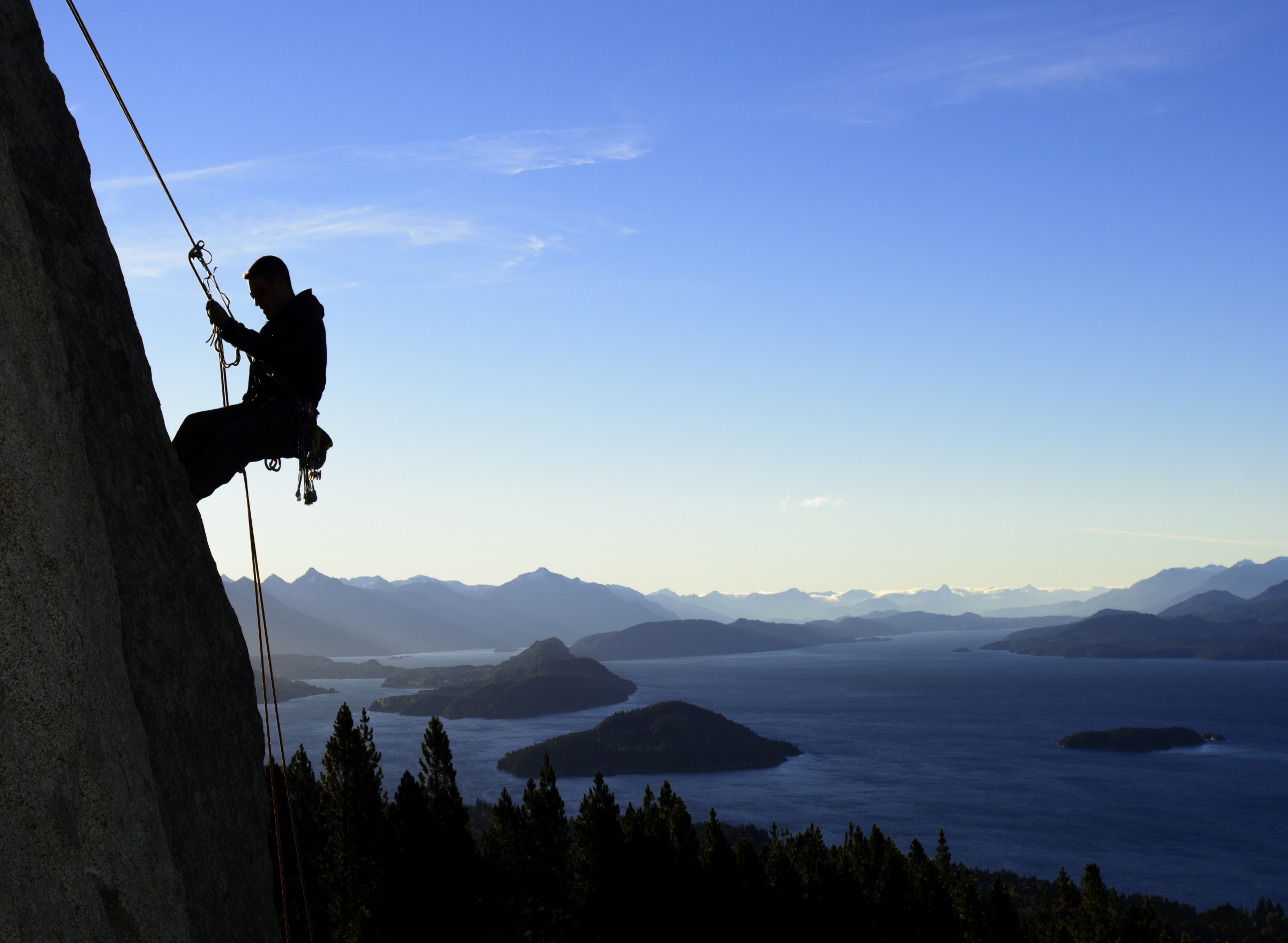 2015 - 2020, a first-rate opportunity for Solucom…
Natural legitimacy on the digital sector
Track record in operating the transformations
that prompted the ongoing revolution
Positions secured in the most highly-exposed
sectors
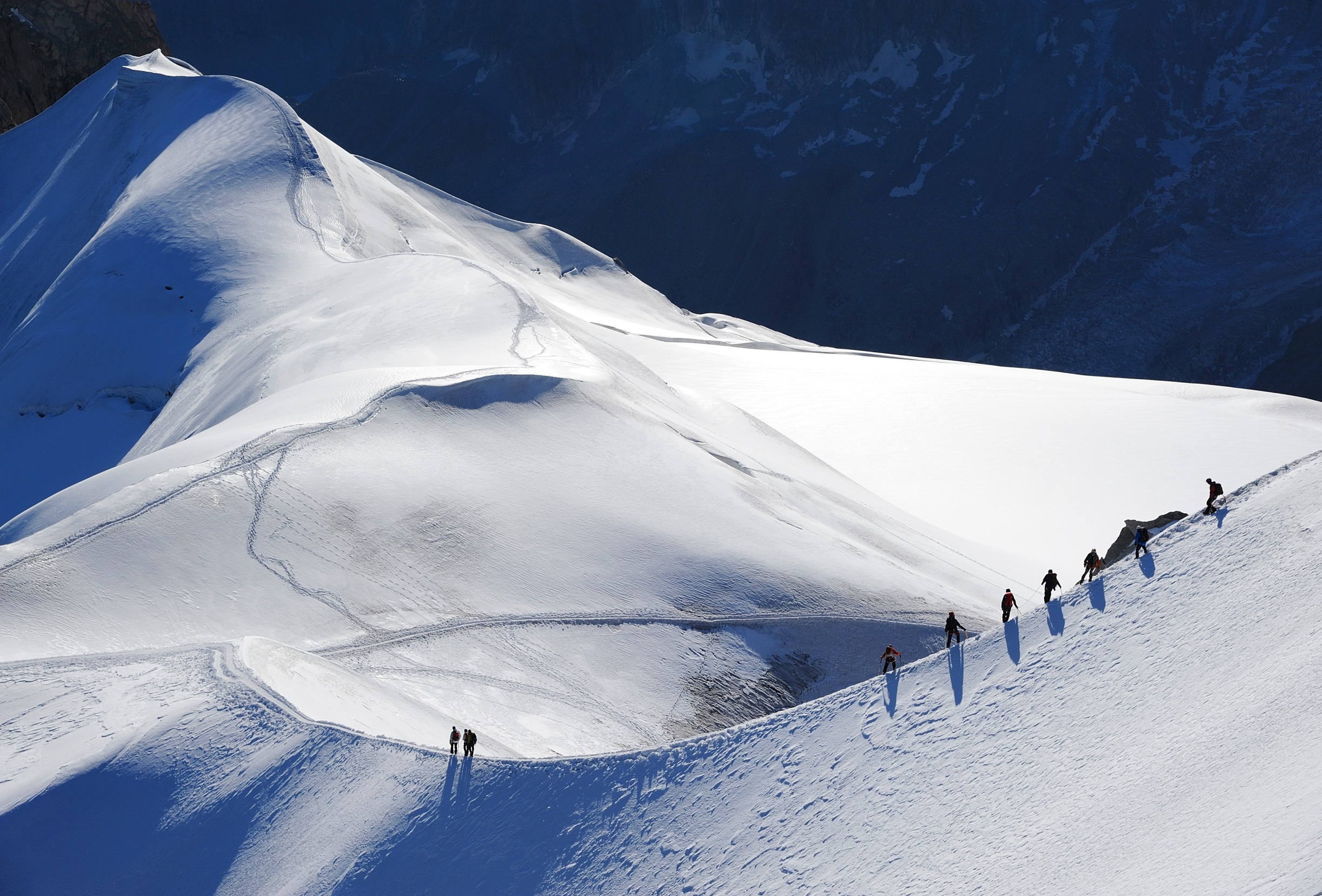 ...but also a tremendous challenge
Transformations of an unprecedented dimension for our clients ……requiring stronger market presence
Global transformations……requiring international status
Our clients' structural choices…
  …requiring, more than ever, vision, relevance, and value
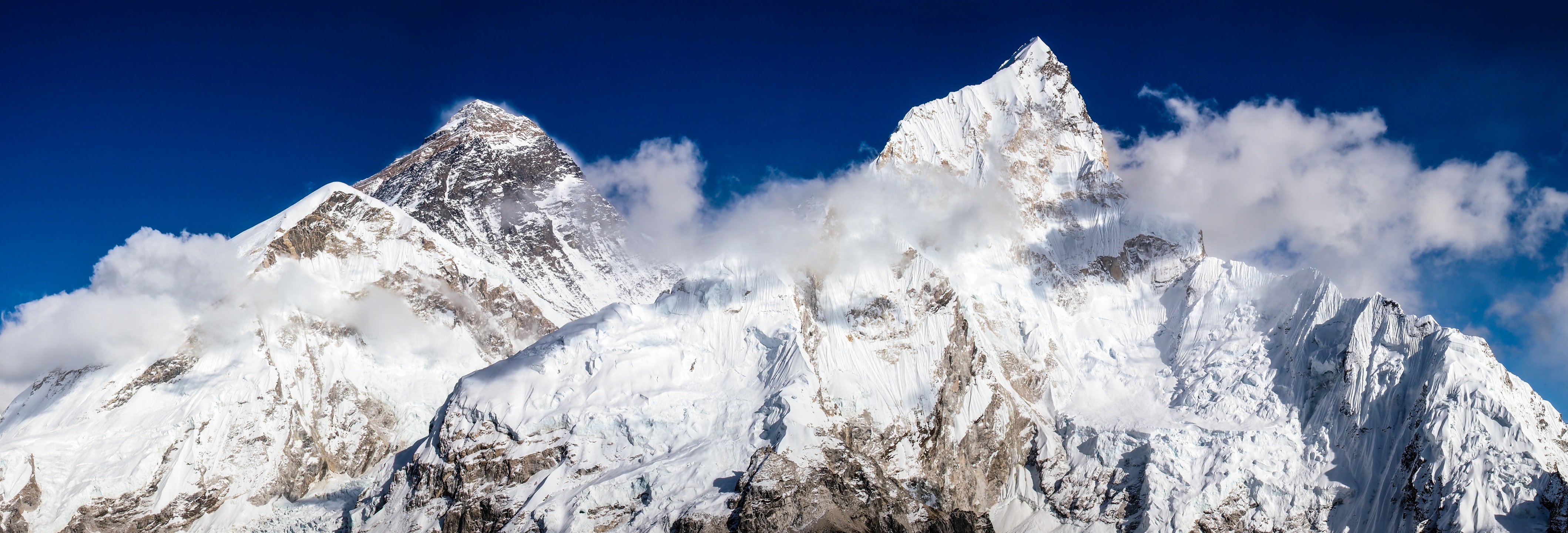 “Up 2020”: our new strategic plan
Growth
International presence
Value creation
Leverage our strengths
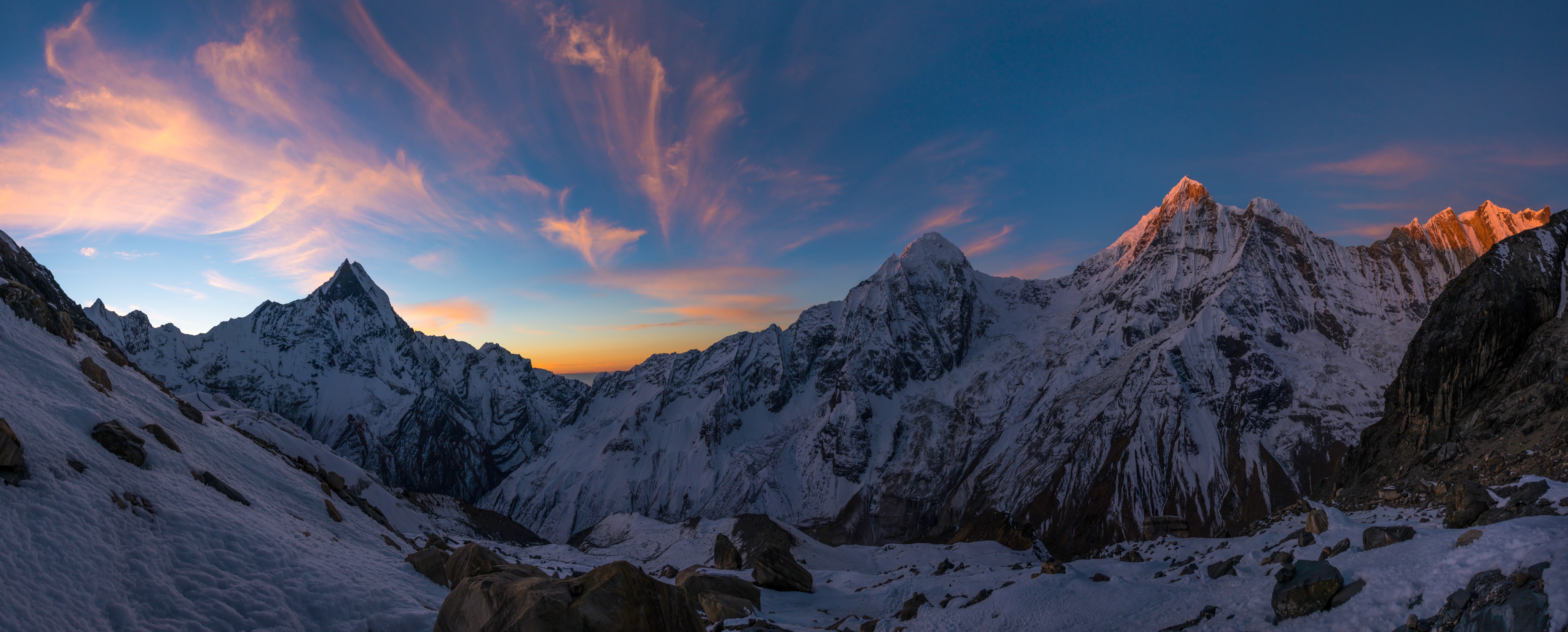 Ability to win market share
Business + Technology
External growth
Collective mindset
Financial capacity
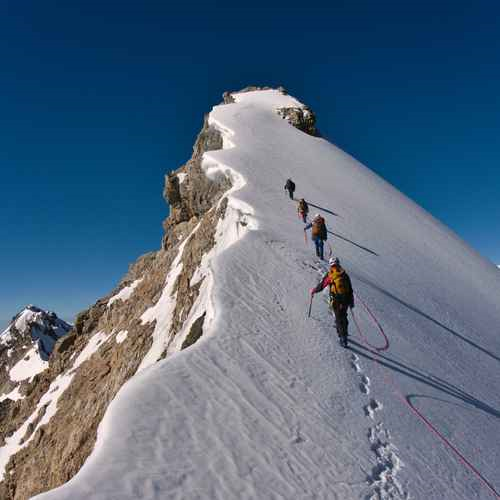 Bringing together more of the “best-talent”
1
Attract as many highly-profile consultants within the context of a resurgence of the "talent war"


Anticipate changing trends in employee expectations so as to remain a lasting employer of choice


Acquire and efficiently integrate the new skills required
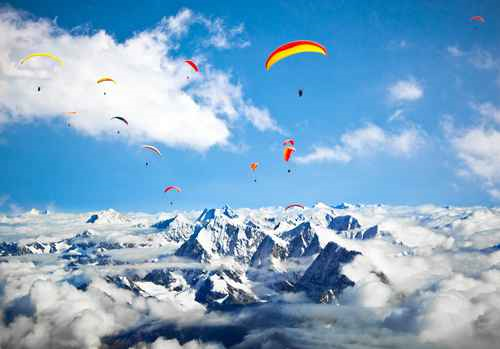 Step up our international expansion
UK
2
Singapore
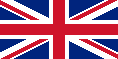 Hong-Kong
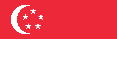 Brazil
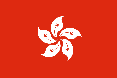 Build up 2 to 3 major positions abroad in regions with strong growth potential


Capitalise on local-development opportunities 


Launch an intensive strategy to expand the Group’s international footprint
Dubai
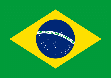 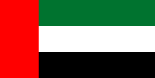 Morocco
Belgium
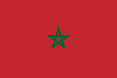 …
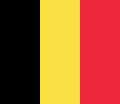 28
[Speaker Notes: Dans le commentaire, bien préciser le 3ème point « en bosse et en creux »]
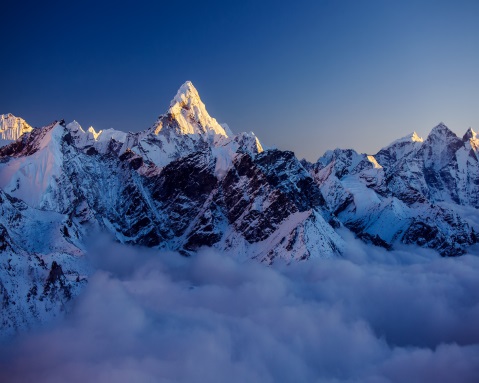 Create more value
3
Broaden our vision so that we can advise our clients in making their most structural choices


Guarantee a quality performance in carrying out missions


Install innovation at the heart of our activities
[Speaker Notes: Complément sur le premier item (mais c’est peut être plus un commentaire)]
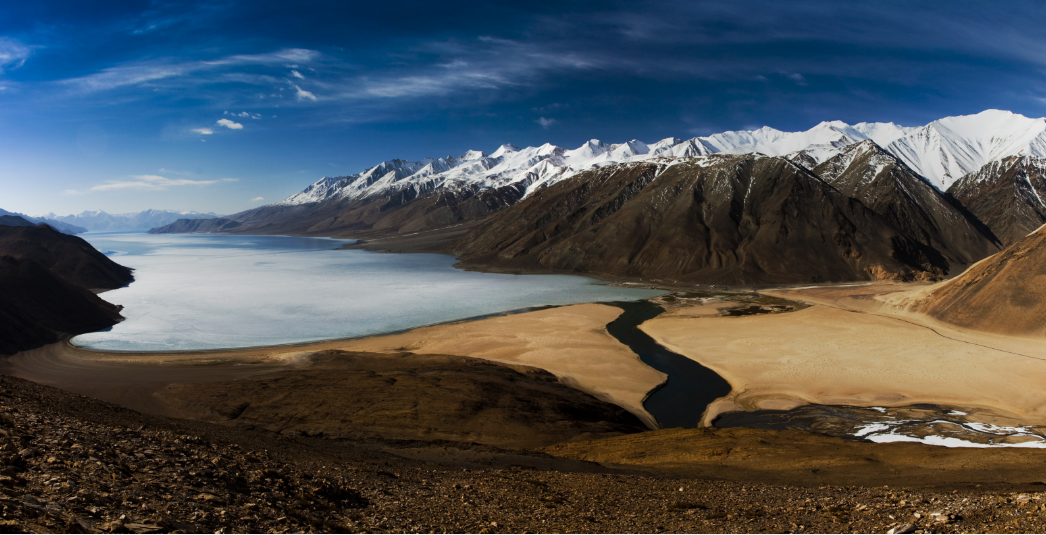 Enhance our operating performance...and design a new Solucom
A more horizontal, more agile company
Because our business model needs a new lease of life


Because digitisation is a challenge for us as well


Because our ability to extract value is key to our future performance

A more innovative company

A company where value extraction is the key priority for our top talents

30
[Speaker Notes: Dans le commentaire aller vite sur cette page pour ne pas être en redondance avec la page suivante]
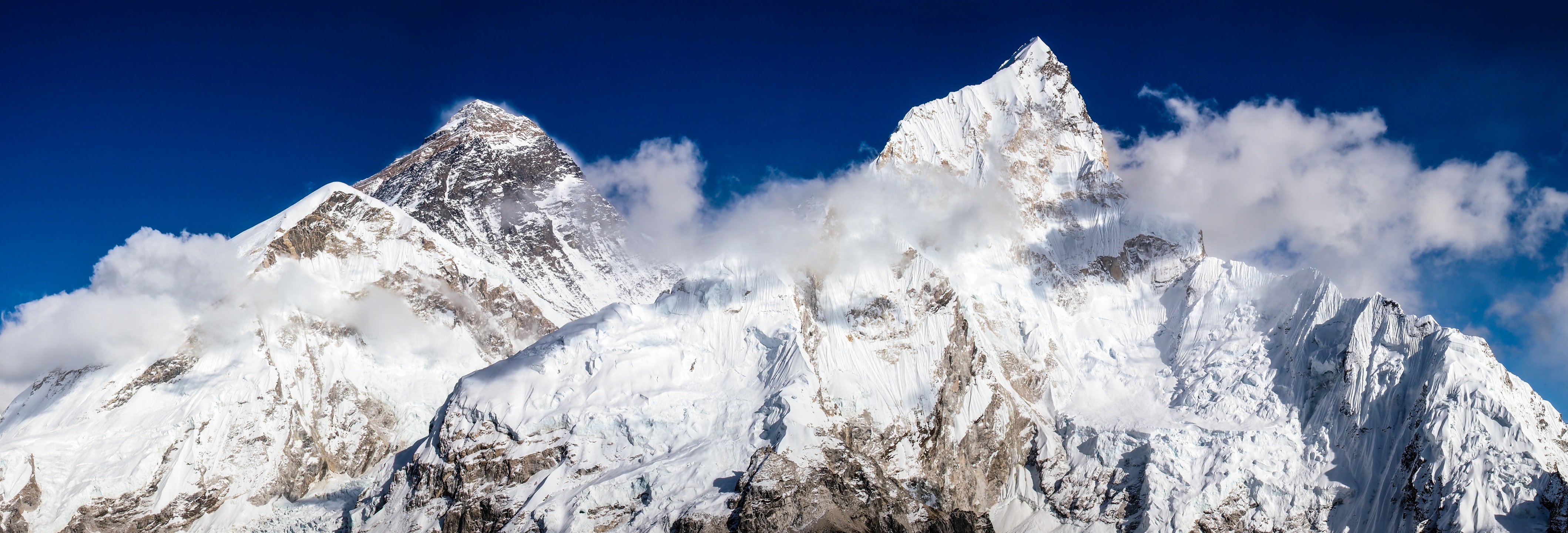 "Up 2020 " strategic plan: 3 challenges, 3 objectives
Growth
€300m revenue
International presence
20% of sales generated internationally
Value creation
15% EBIT margin
Agenda
1. 2014/15 full-year results
2. 2014/15 key events
3. New strategic plan: Up 2020
►
4. 2015/16 outlook
Signs of improvement in 2015
2015 showing signs of improvement...
more projects seeing the light of day


…sustained by growing momentum of trends in favour of corporate digitisation…
Digital working – Digital-customer relations – Smart – Big data


…and transformations caused by digitisation
However, limited visibility and strict pricing control
[Speaker Notes: Decision-making easier, visibility improved

Comments:  M&A and organisation -bimodal ISD (short and long cycle)]
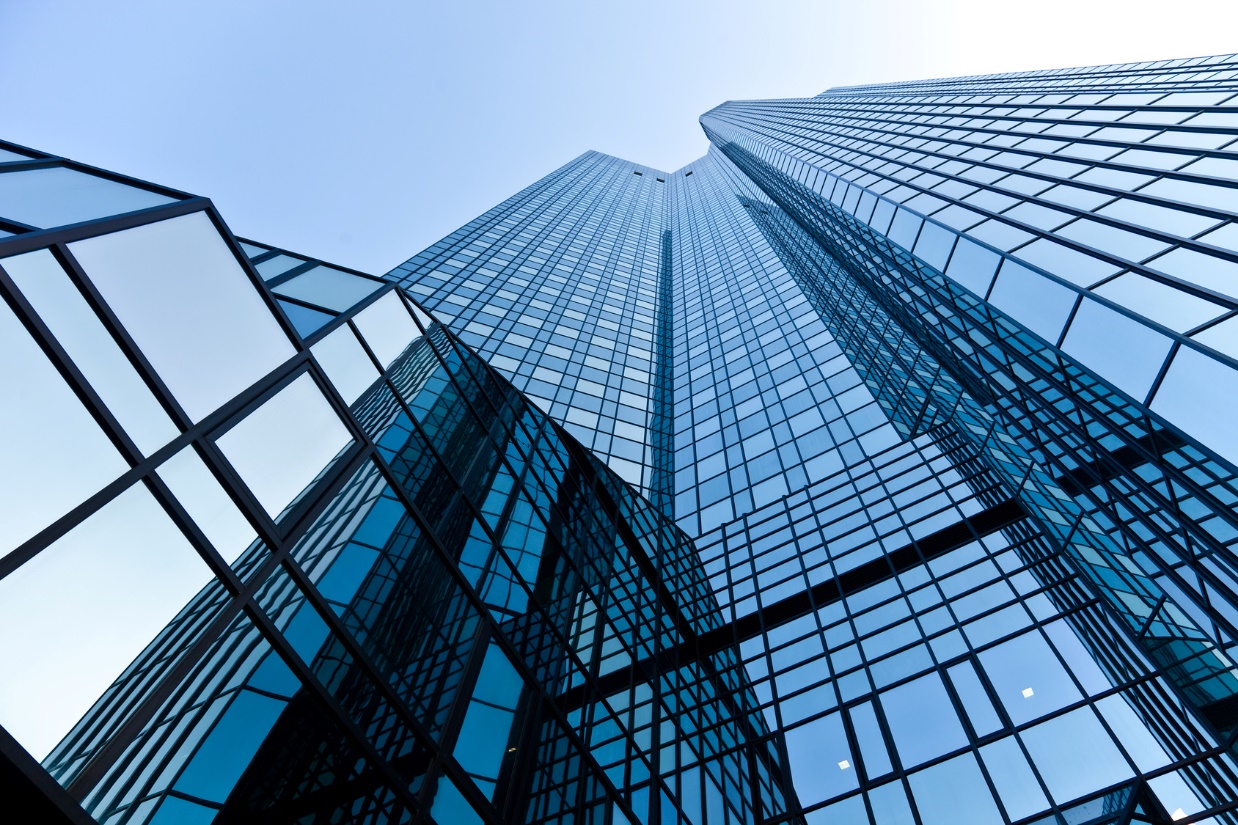 2015/16 full-year objectives
Growth revenues 	
	
	
	

	EBIT margin 	 11-13%
> 12%
(excluding new acquisitions)
(excluding new acquisitions)
34
Financial calendar
Q1 2015/16 revenues   	          				21 July 2015
	(followed by investors' meeting held after market close)


H1 2015/16 revenues   	          			        21 October 2015
	(followed by investors' meeting held after market close)


2015/16 interim results	                  	                 24 November 2015
	(followed by investors' meeting held the next day after market close)
www.solucom.fr
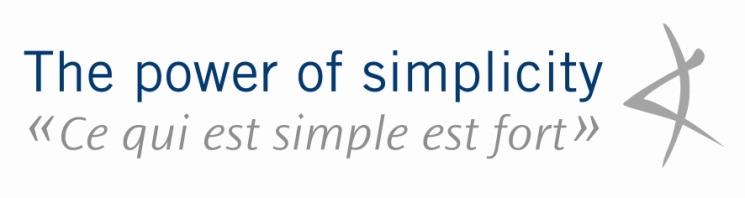 Contacts:
Solucom

Pascal  IMBERT
Chairman of the Management Board
01 49 03 20 00
Investors relations

Mathieu OMNES
Investor/financial analyst relations 
01 53 67 36 92